User/Provider Build
Galen Healthcare Solutions
Empowering Extraordinary Patient Care
Questions and Answers
You will be muted
Please save your questions for Q+A at the end of the presentation
Feel free to submit questions via the Q+A panel to the left
We will try to get to them all at the end of the presentation
Today’s Agenda
Learn to read a cheatsheet
User/Provider Setup
TWUser Admin
Work Def Admin
Task Admin
Security Admin
Provider Admin
Charge Admin
Group Admin
Scan Setup
Things We Will Need
To build a provider, we need a few pieces of information
NPI
DEA number and expiration date
State license number and expiration date
Sites the provider will be working
Primary Specialty

PMS code
Hands On
Let’s head into the application and get to building!
Setting Up Users in Scan
Set Password
Select Security Group
Set Default Task Basket
Link Task Basket to Self
Set Password, Select Security Group, and Set Default Task Basket
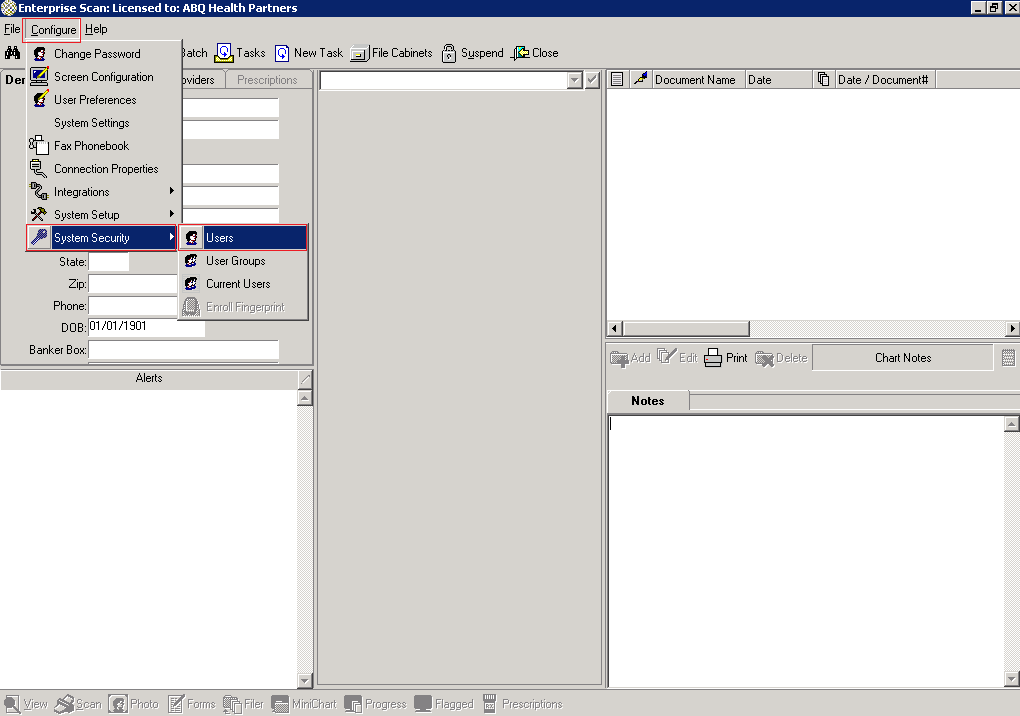 Step 1: Configure > System Security > Users
Set Password, Select Security Group, and Set Default Task Basket
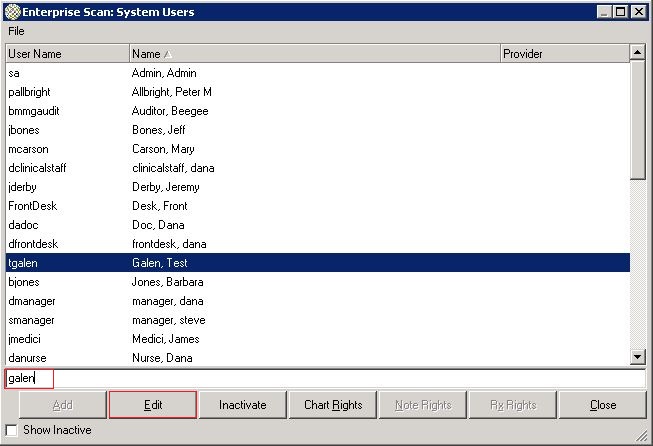 Step 2: Search for user by last name, highlight user, and click ‘Edit’ button
Set Password, Select Security Group, and Set Default Task Basket
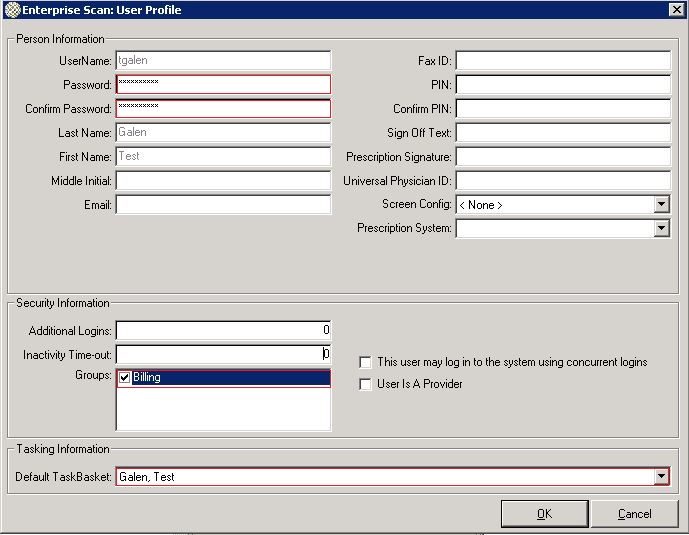 Step 3: Set password, confirm password, select security group, and set default task basket
Link Task Basket To Itself
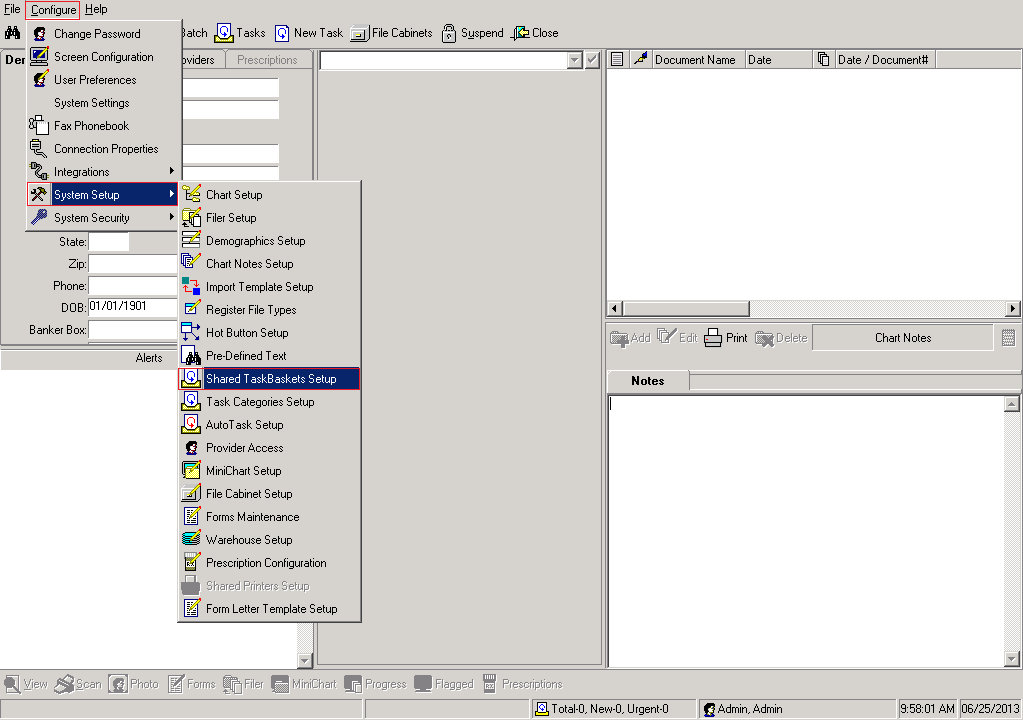 Step 1: Configure > System Setup > Shared TaskBaskets Setup
Link Task Basket To Itself
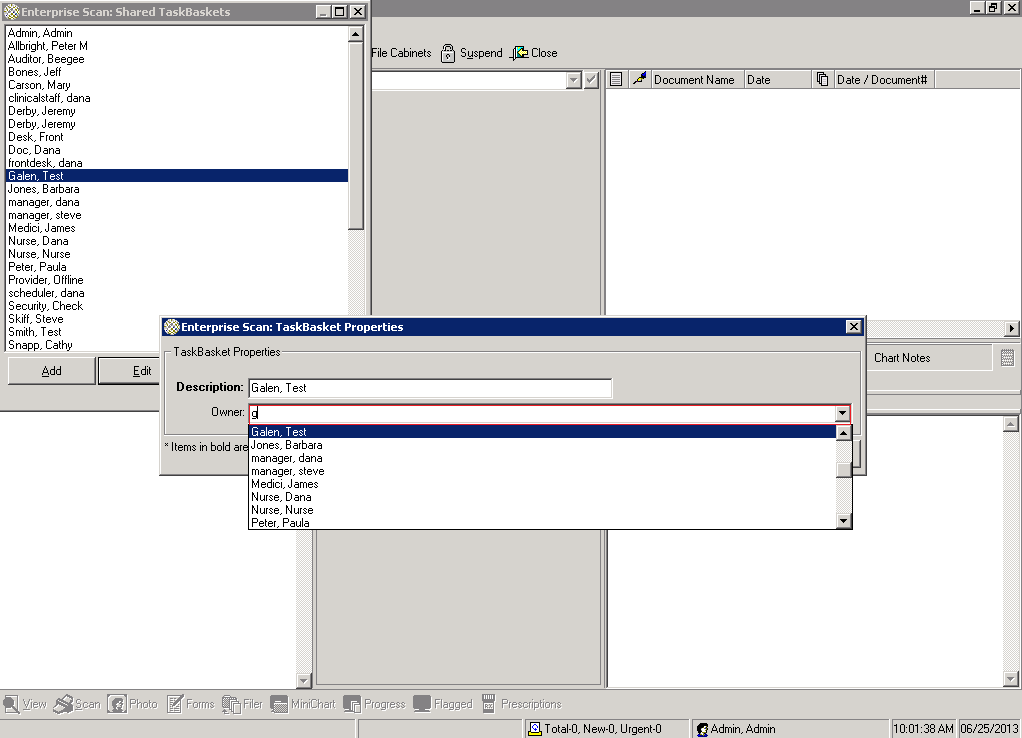 Step 2: Find user from dropdown, highlight user, click ‘Edit’ button, search for user in ‘Owner’ dropdown, 
and click ‘OK’ button
Questions and/or Comments?
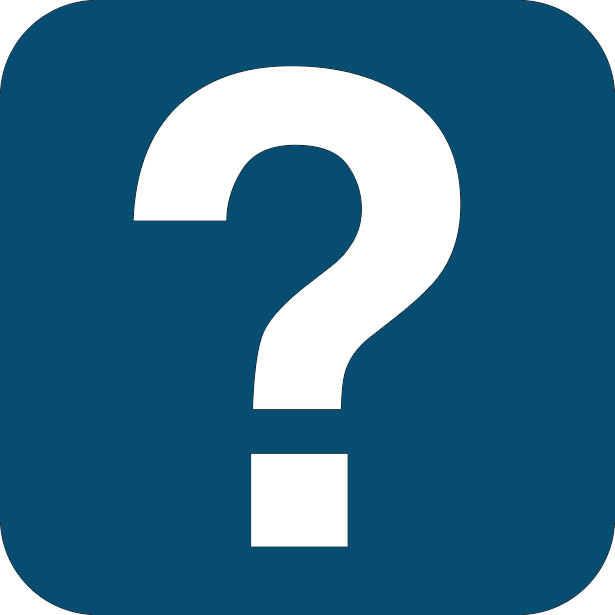 Galen Resources
If you have any questions regarding this webcast or any other educational materials from Galen, please e-mail education@galenhealthcare.com
Visit galenhealthcare.com to check out our wiki, blogs, and services/products
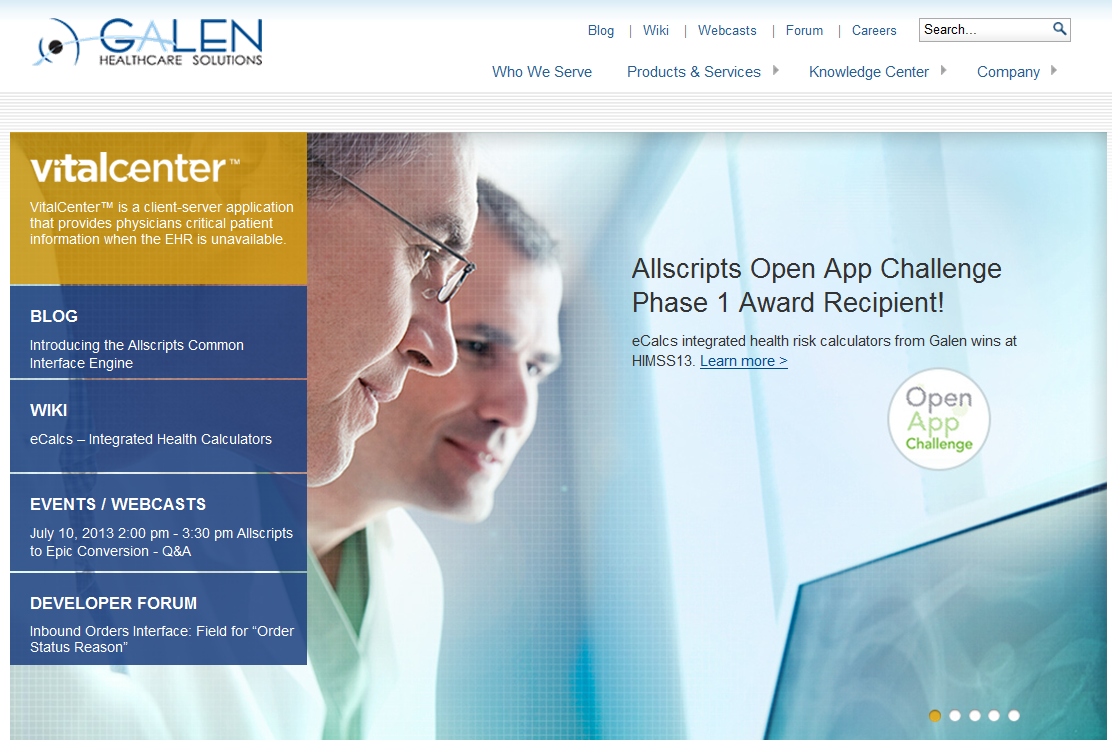